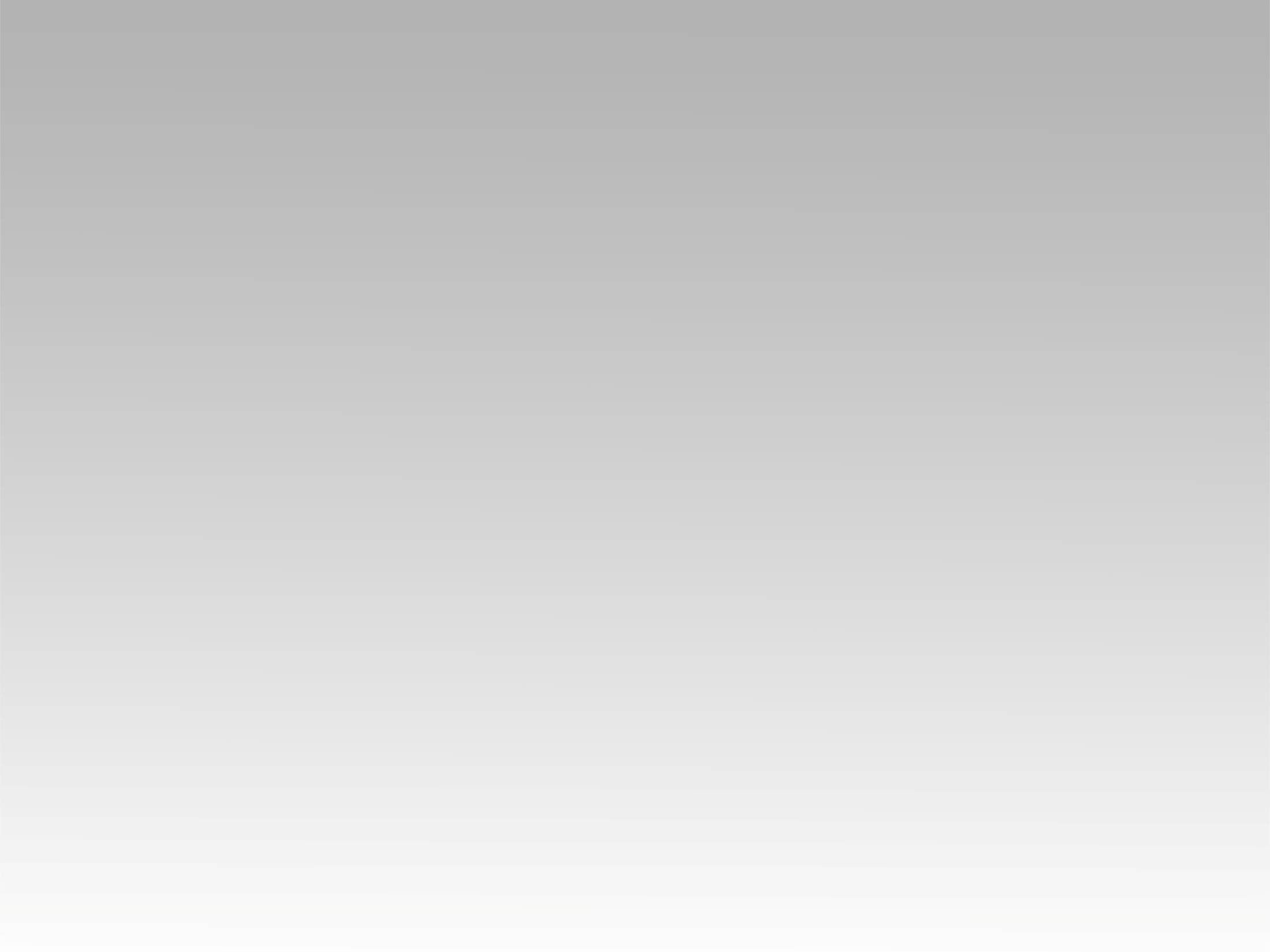 ترنيمة 
زي الأيل
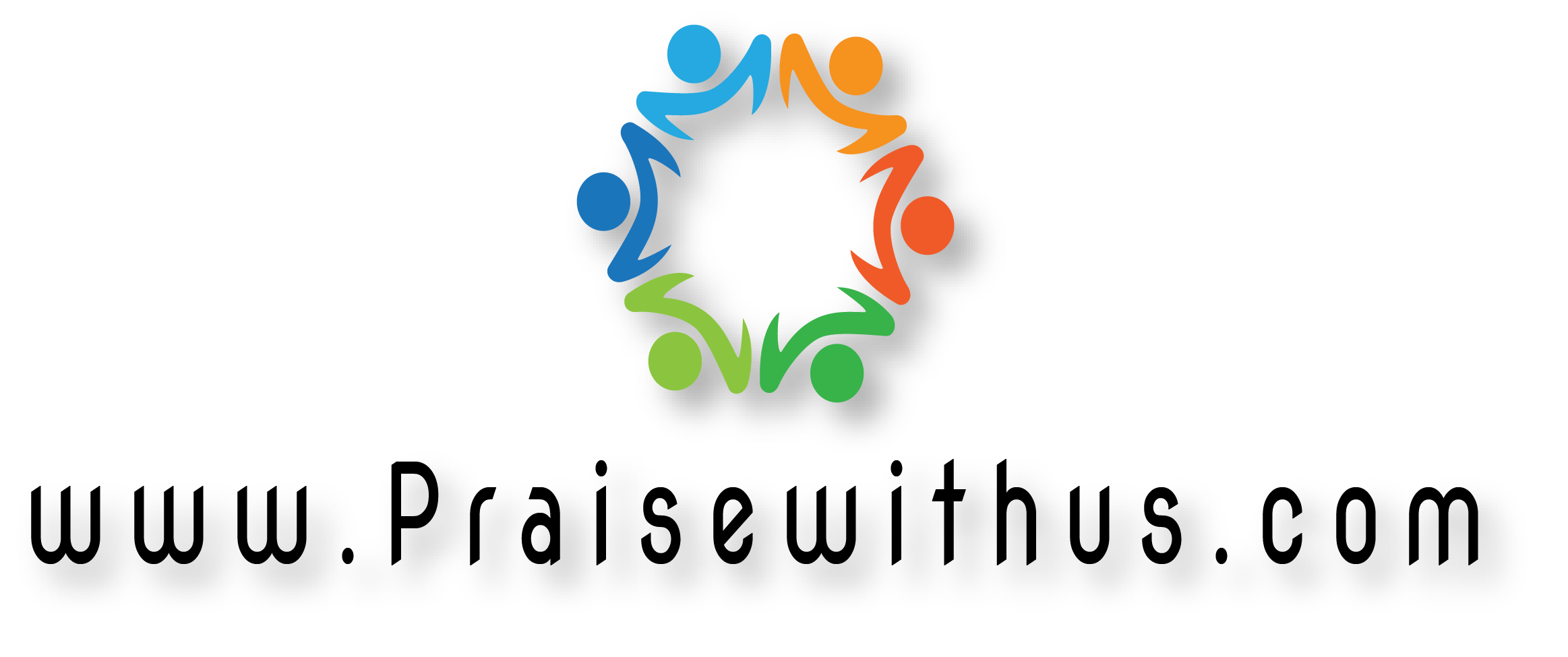 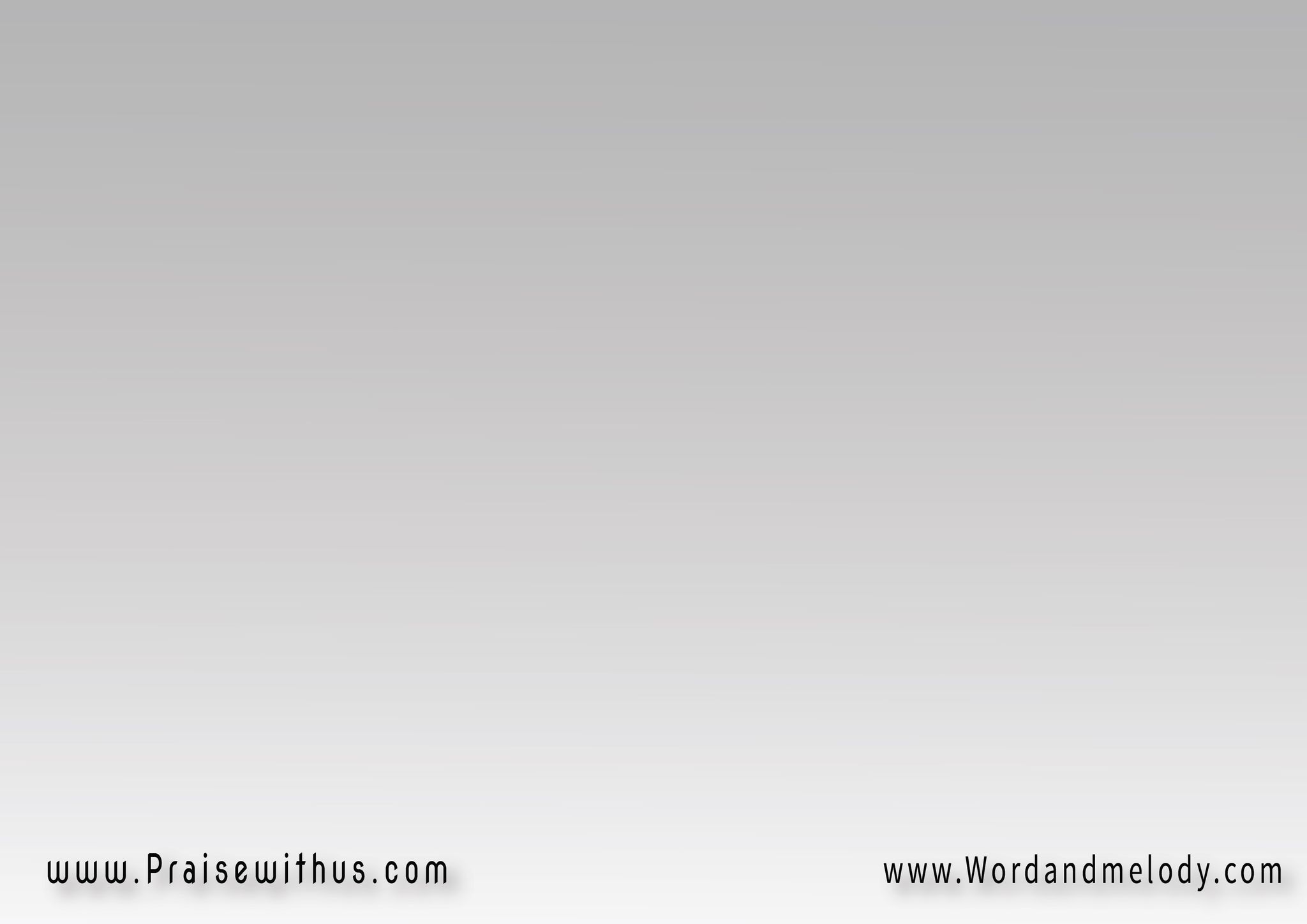 1- 
زي الأيل لما بتشتاق 
لمياهك الحلوة العزبةمش بارتوي غير لما ألقاك وأرجع إليك بعد الغربة
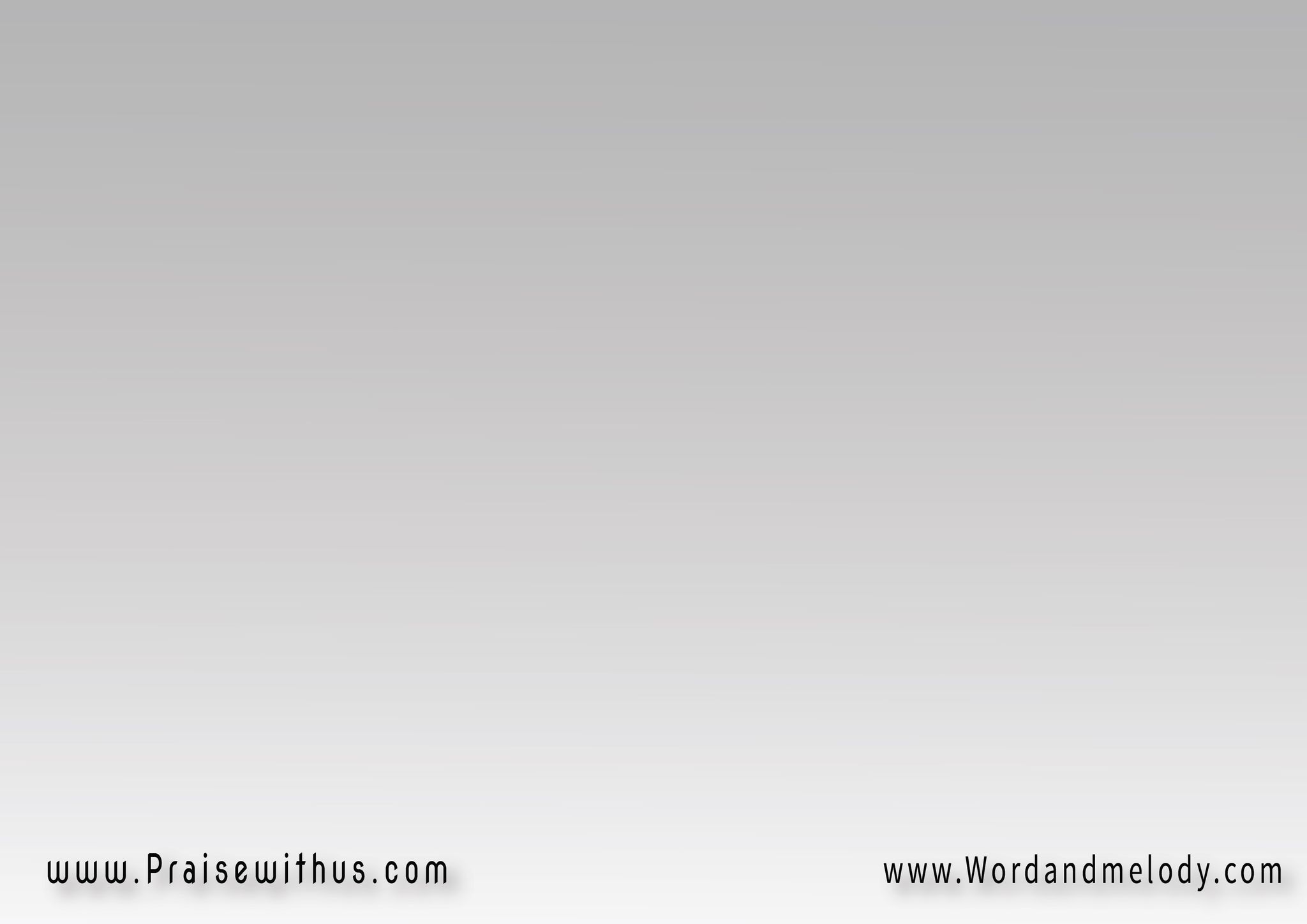 القرار : 
( مشتاق )3 
 لحبك يغمرني( محتاج ) 3 
لدمك يسترني
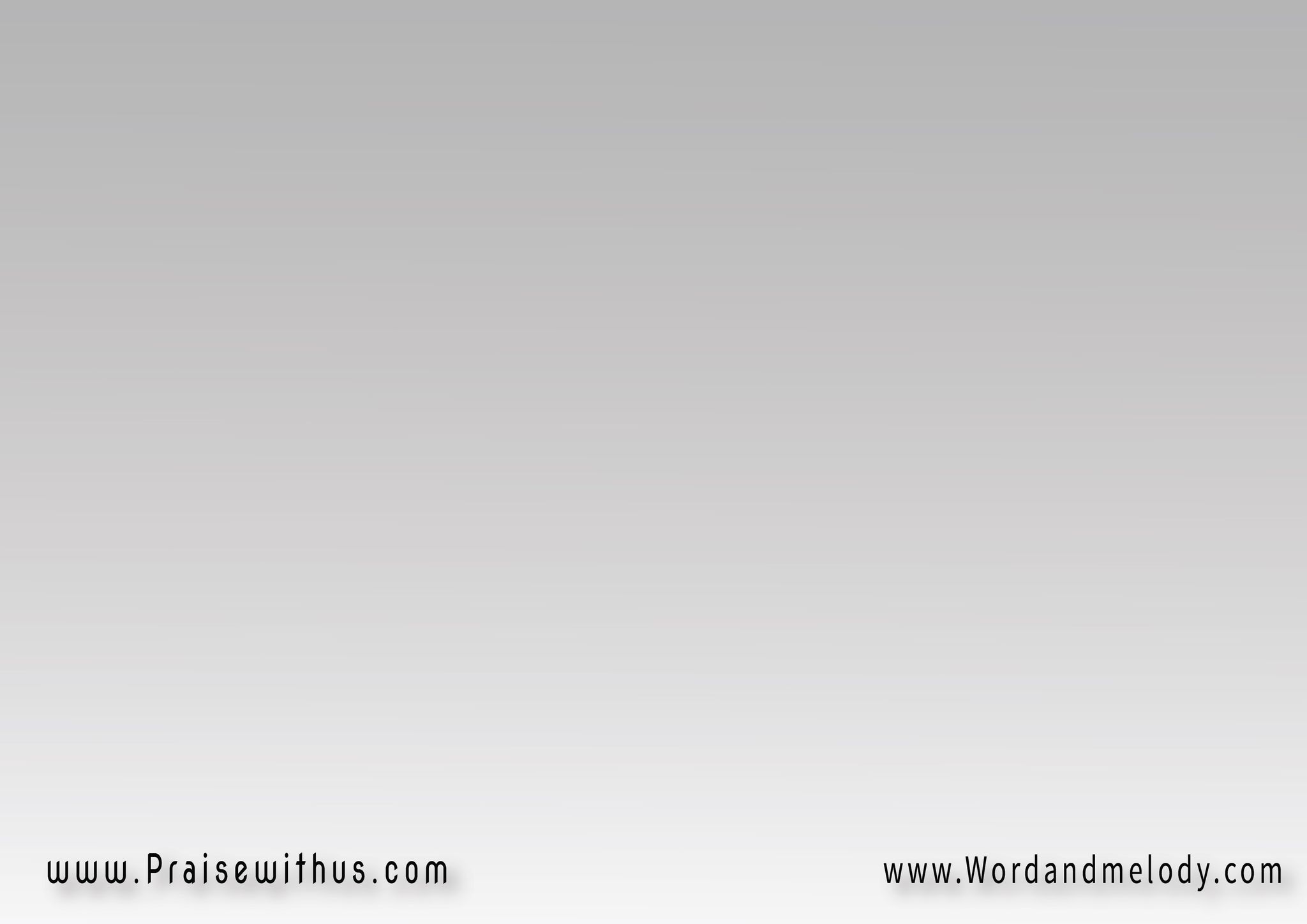 2- 
سلامك انت بيملاني 
حافظ لي قلبي وأفكاريوبنورك انت لخطواتي 
بالقى ضماني في مشواري
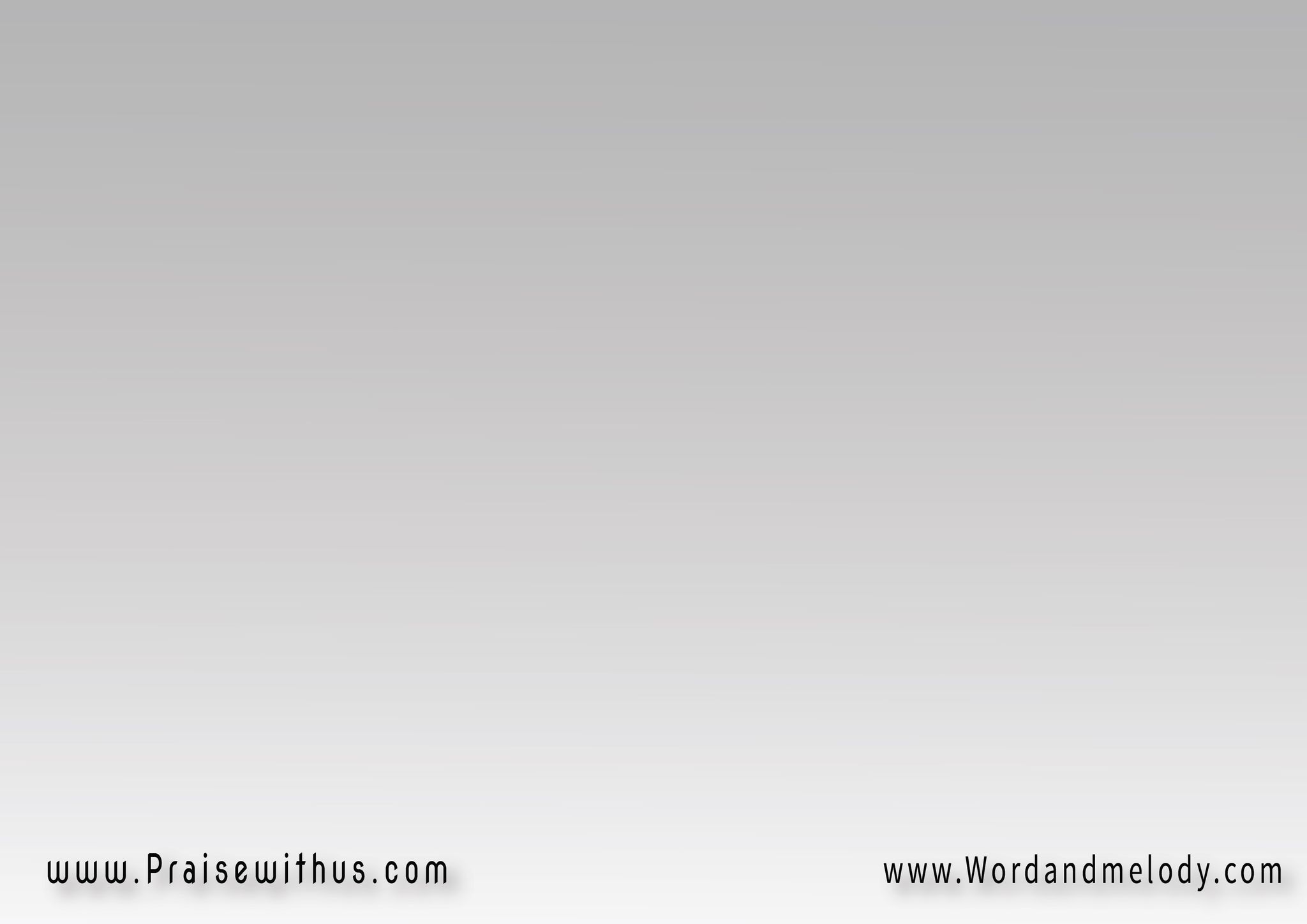 القرار : 
( مشتاق )3 
 لحبك يغمرني( محتاج ) 3 
لدمك يسترني
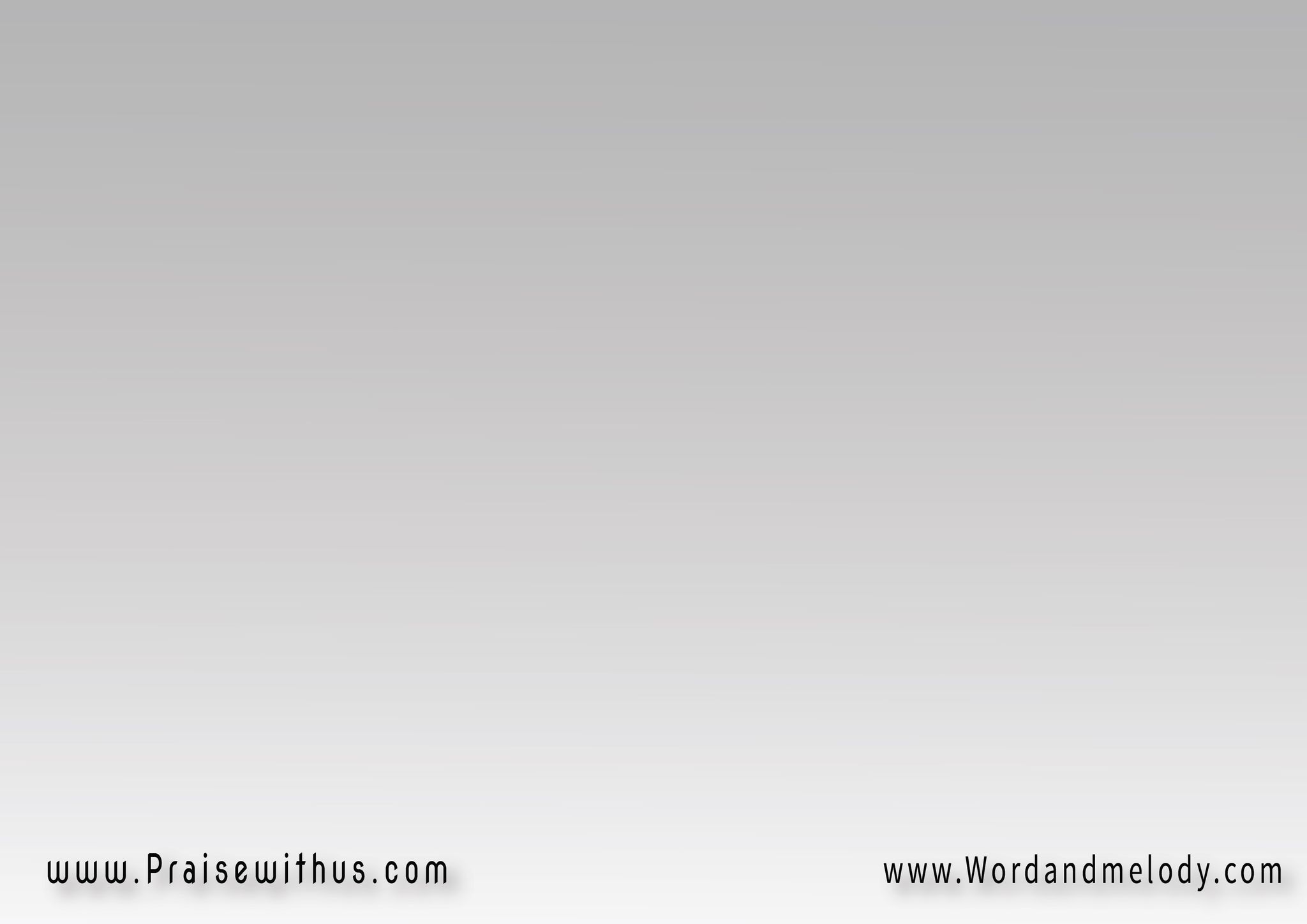 3- 
ساعدني ربي وقويني 
تبان ثمار روحك فياحرية من كل قيودي 
وتكون حياتي شهادة حية
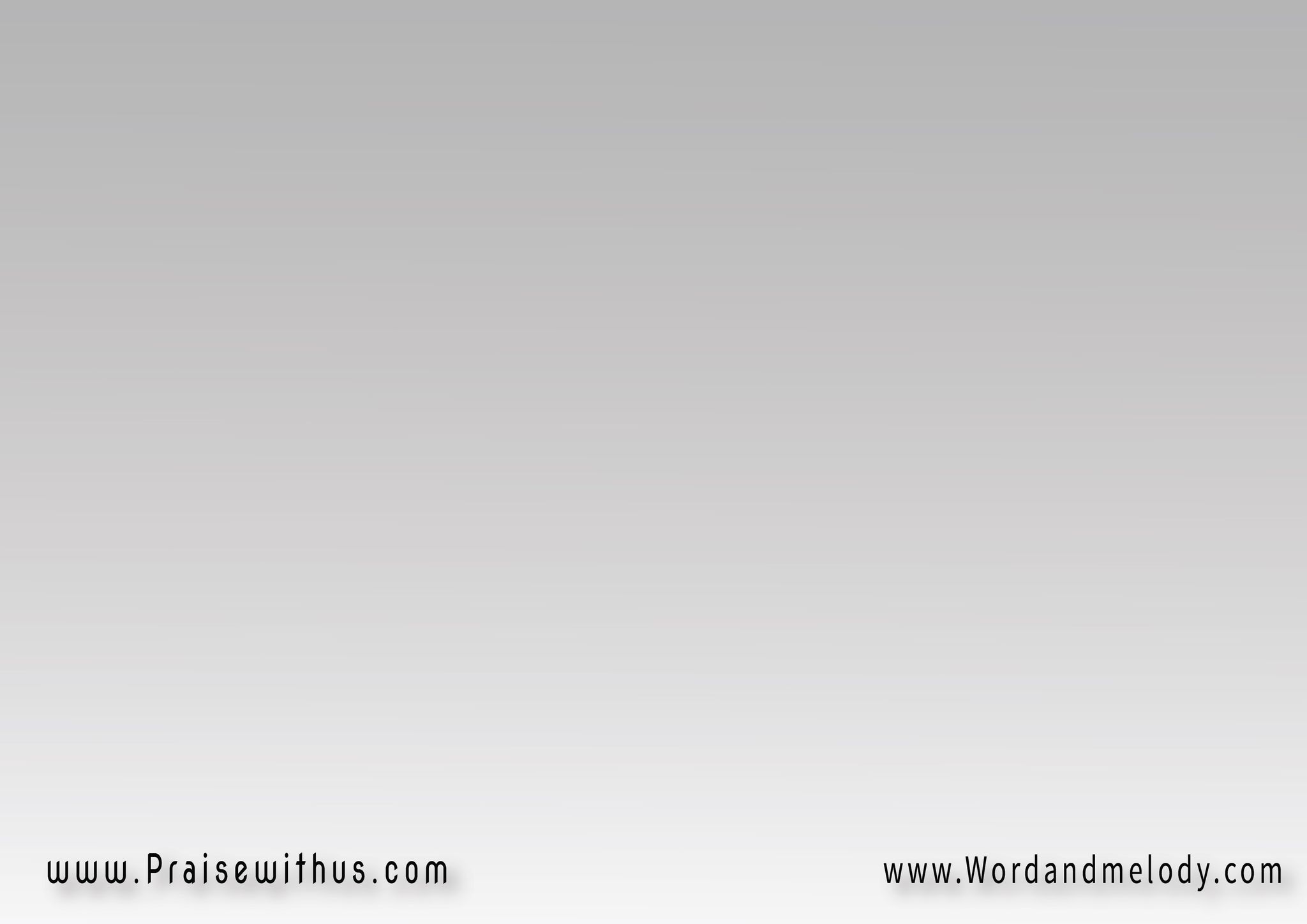 القرار : 
( مشتاق )3 
 لحبك يغمرني( محتاج ) 3 
لدمك يسترني
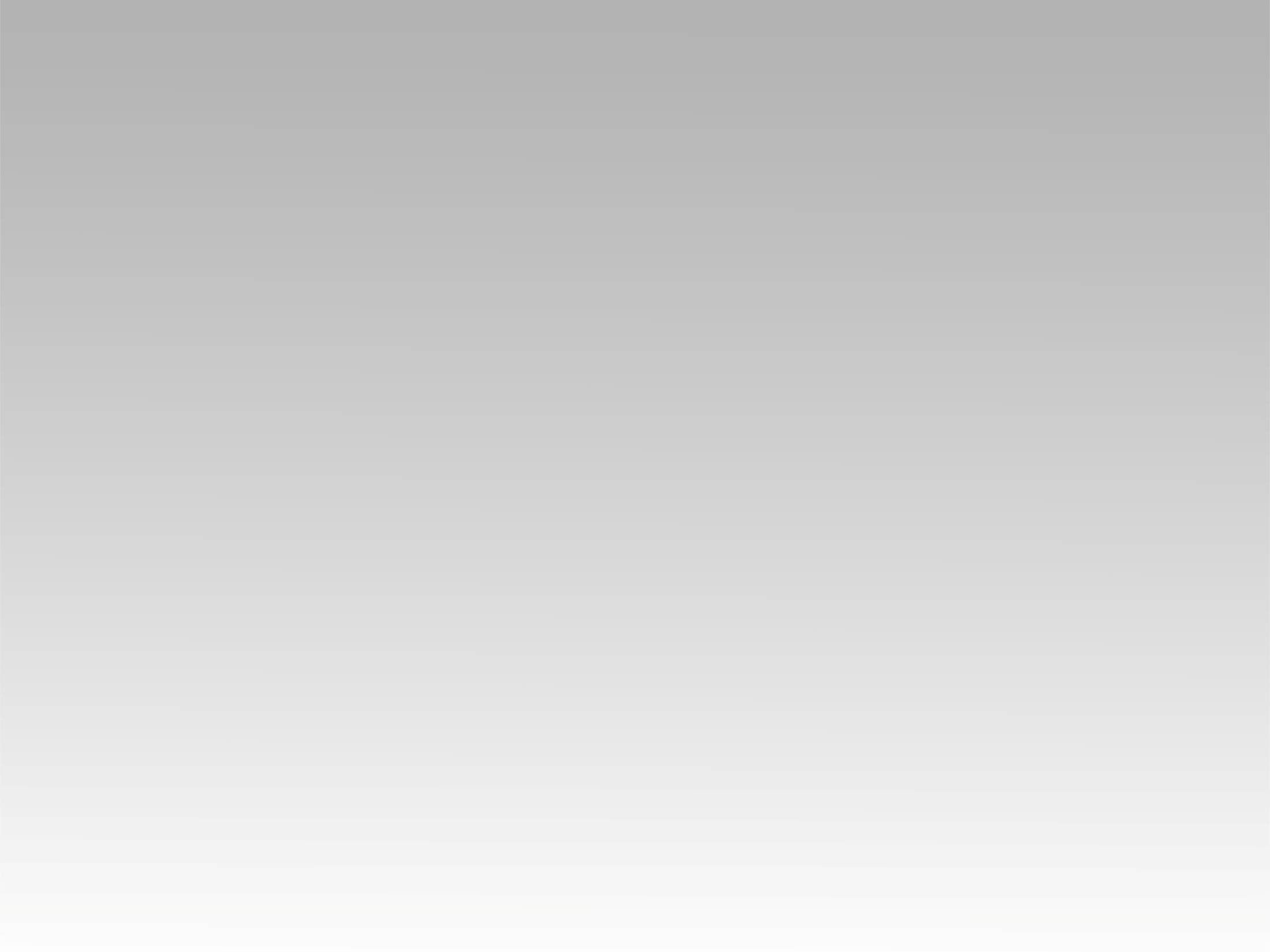 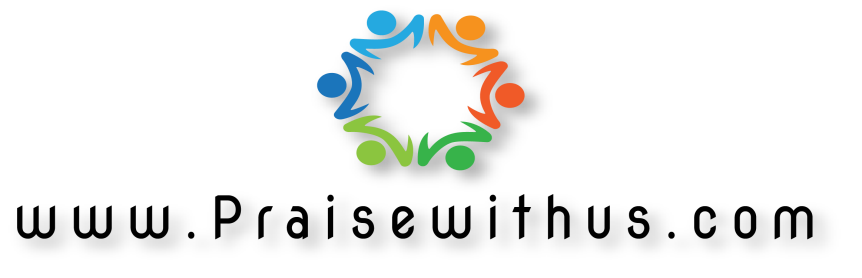